Saying what I and others have
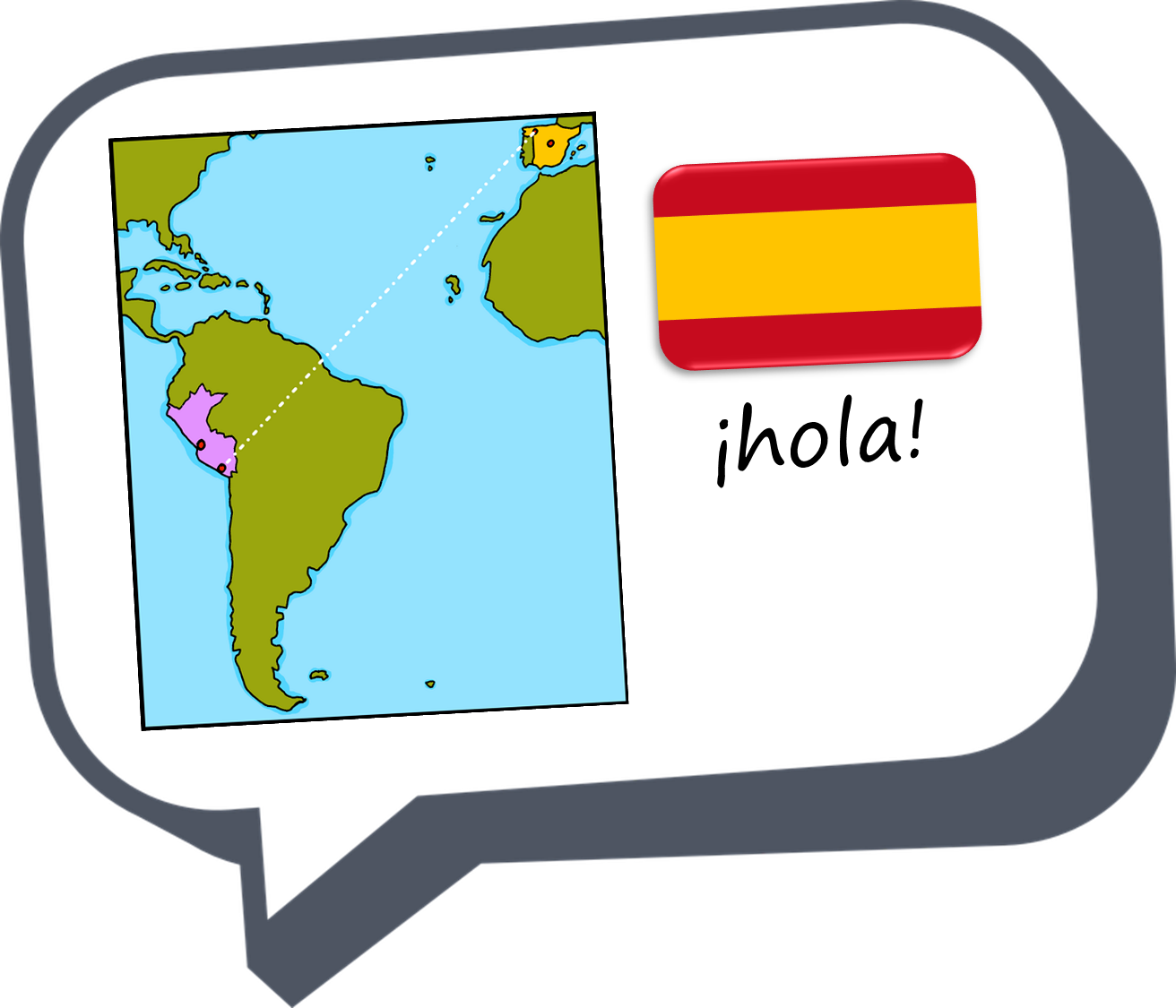 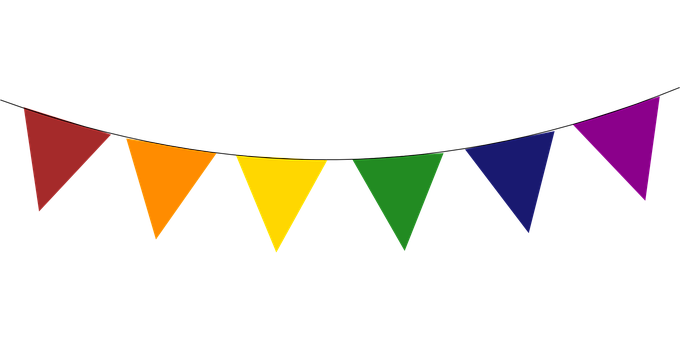 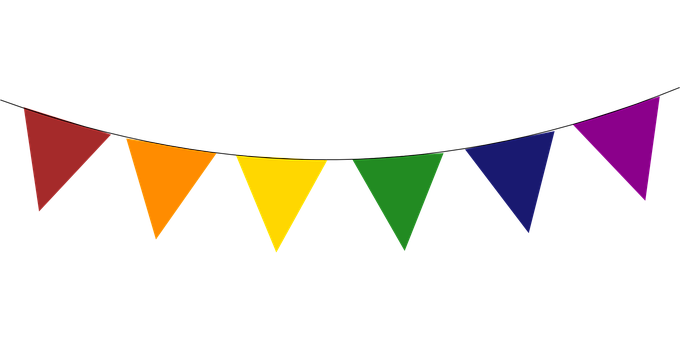 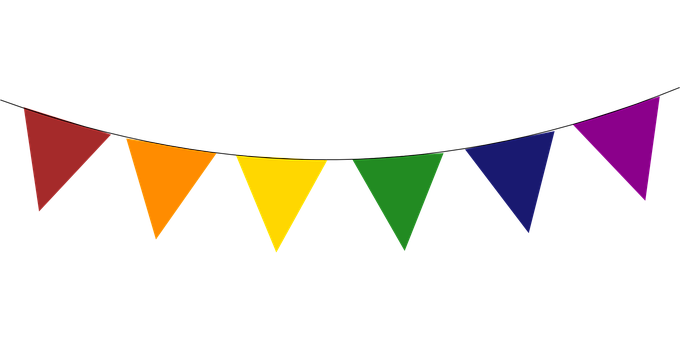 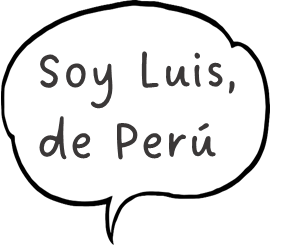 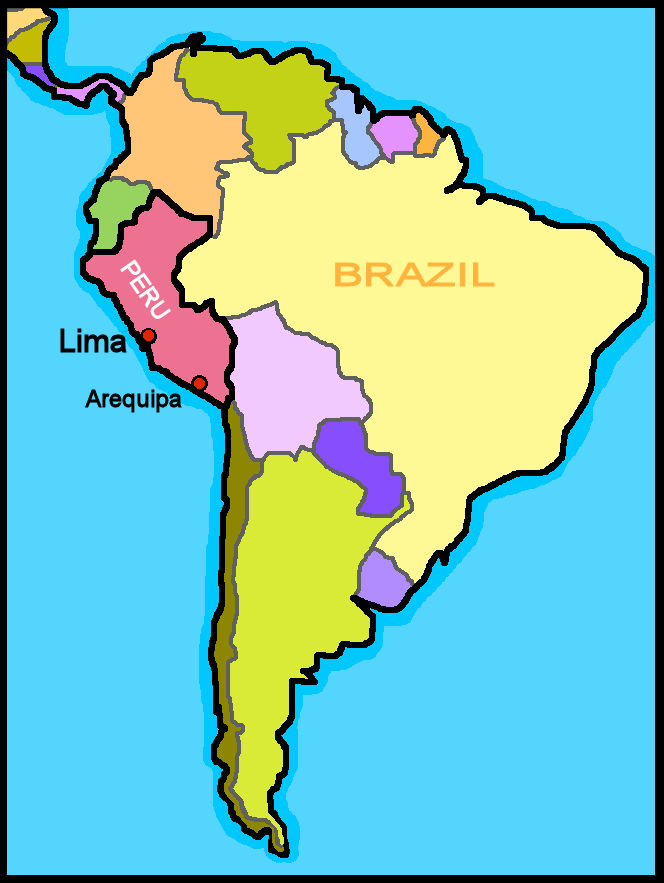 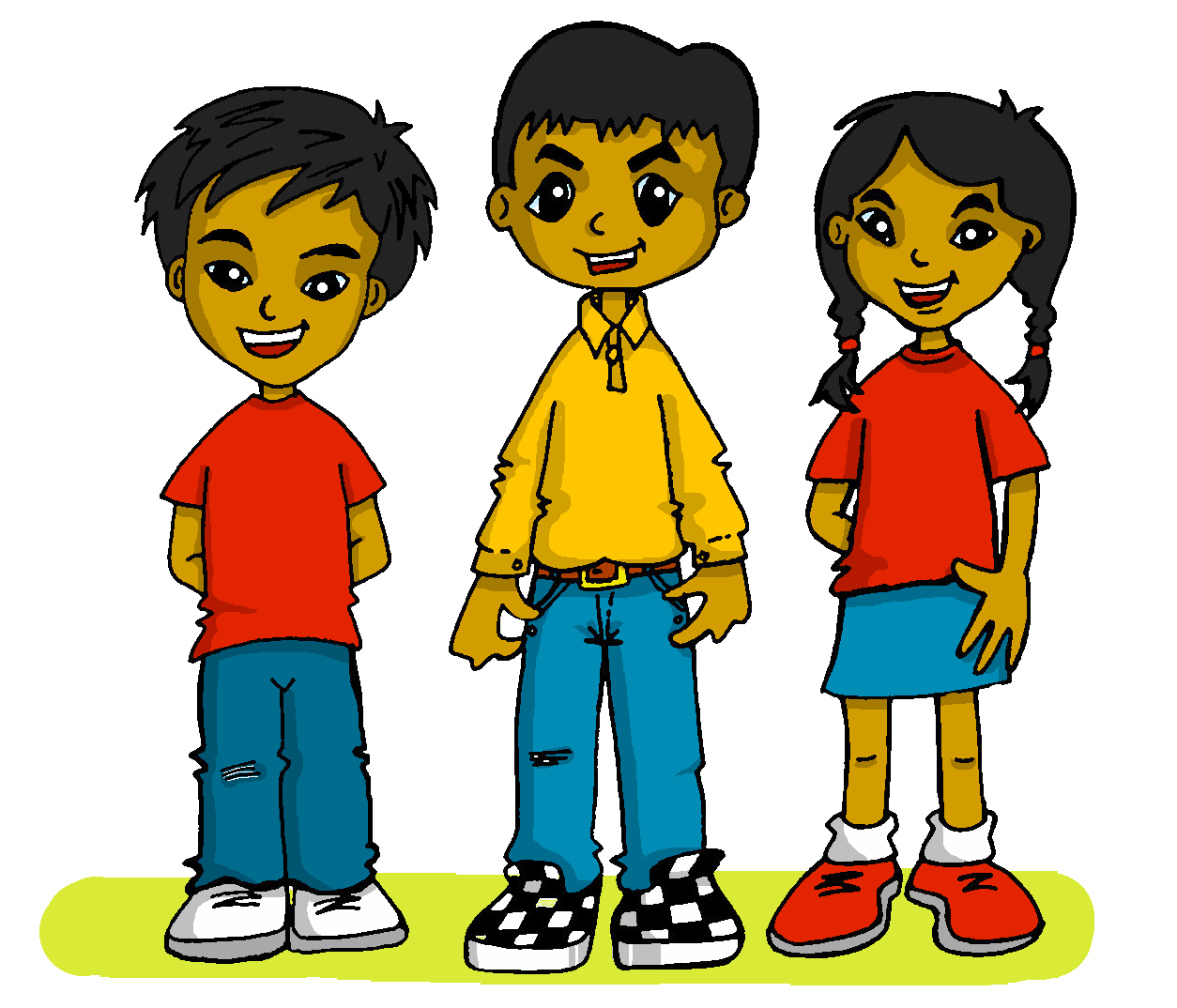 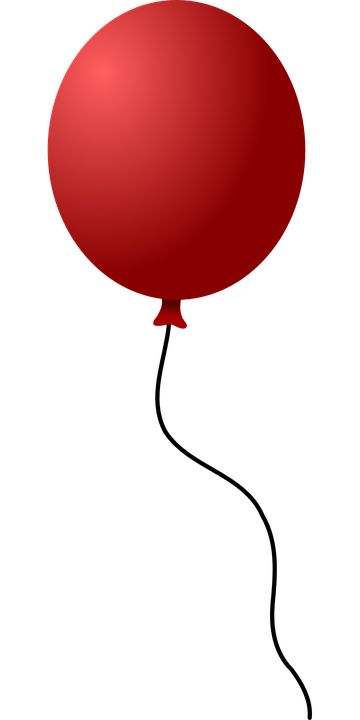 rojo
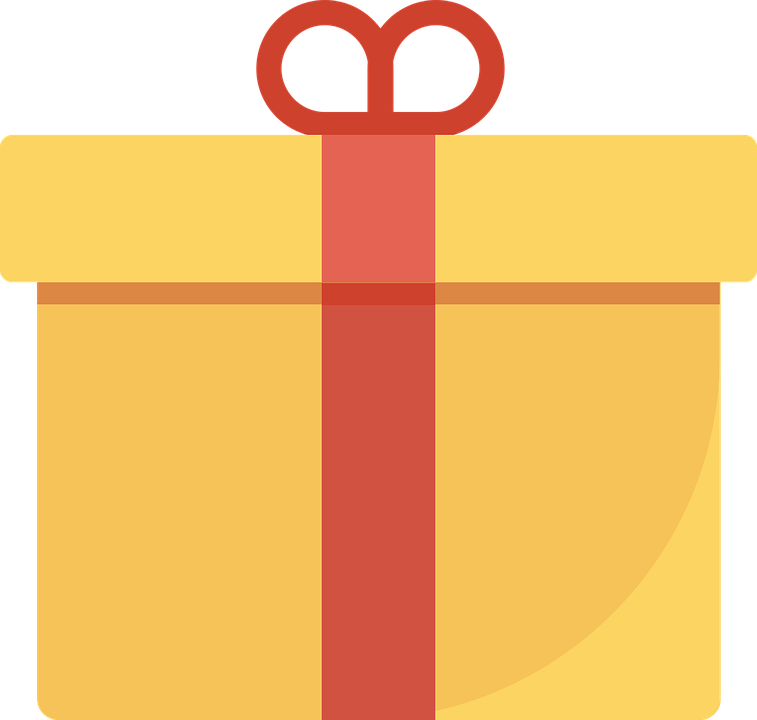 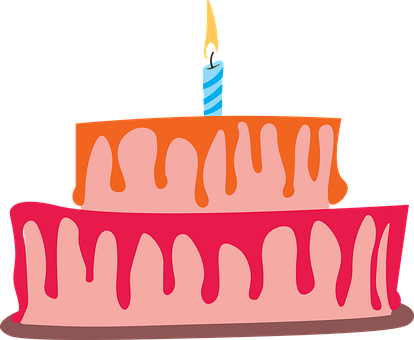 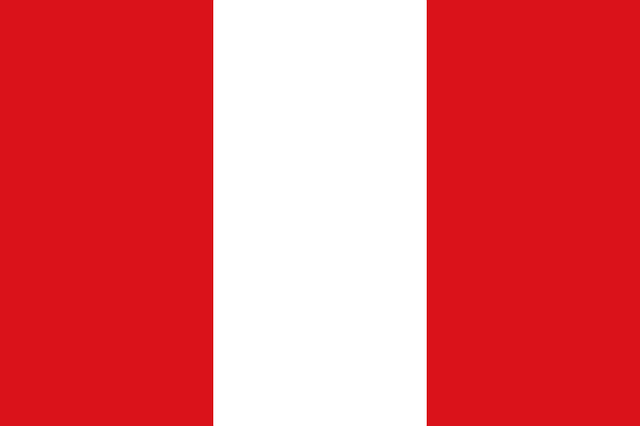 Follow ups 1-5
[Speaker Notes: Artwork by Steve Clarke. All additional pictures selected are available under a Creative Commons license, no attribution required.

The frequency rankings for words that occur in this PowerPoint which have been previously introduced in the resources are given in the SOW (excel document) and in the resources that first introduced and formally re-visited those words. 

For any other words that occur incidentally in this PowerPoint, frequency rankings will be provided in the notes field wherever possible.

- Phonics: zapato [1477]
- Vocabulary: familiar [1922] globo [3765] silla [1271] tarta [>5000] regalo [1986] bonito [891] pequeño [202] rojo [534] amarillo [1381] 

Revisit 1: tener [19] tengo [19] bolígrafo [>5000] cámara [903] cuaderno [3301] fruta [1925] mochila [>5000] pelota [2270] teléfono [866] un [6] una [6]
Revisit 2: cansado [1818] contento [1949] nervioso [1521] serio [856] tranquilo [1073] ahora [81] ¿cómo? [151] 

Frequency of unknown words and cognates:adivinar [2201] ciudad [178] espalda [942] compañero [551] 
Source: Davies, M. & Davies, K. (2018). A frequency dictionary of Spanish: Core vocabulary for learners (2nd ed.). Routledge: London]
Follow up 1
[z] zapato
[z] sounds the same as [c] in front of [e] [i].
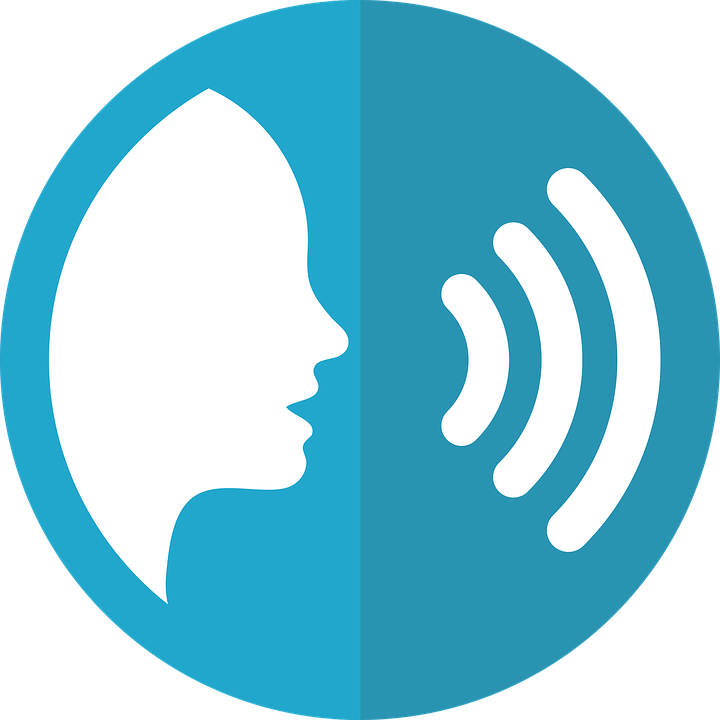 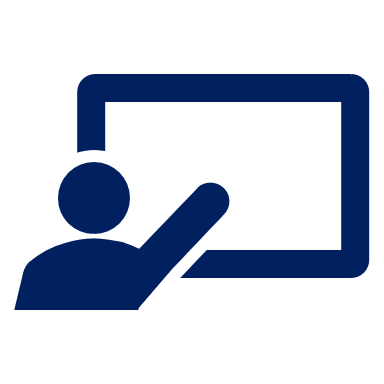 [A]
Escucha y marca      .
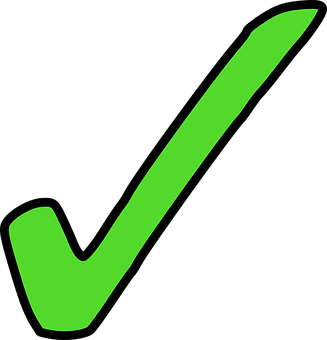 [B]
pronunciar
Sounds like ‘s’ in snake
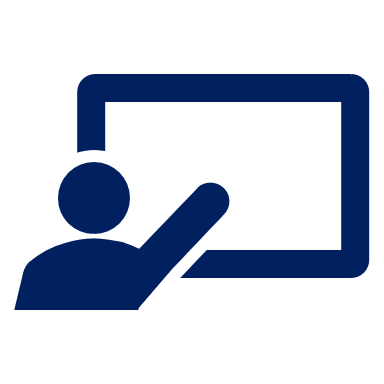 Sounds like ‘th’ in ‘Theo’
Escribe 📝en la espalda* una ciudad.
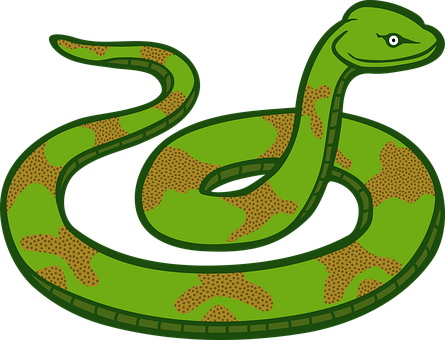 Un compañero/a, adivina.
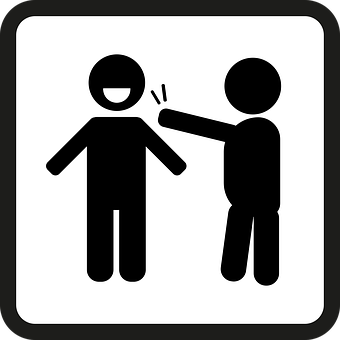 ¿Es [____] ?
Is it…?
s a
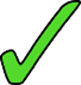 E
Zamora
z a
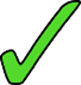 1
Cádiz
Ceuta
Cáceres
so
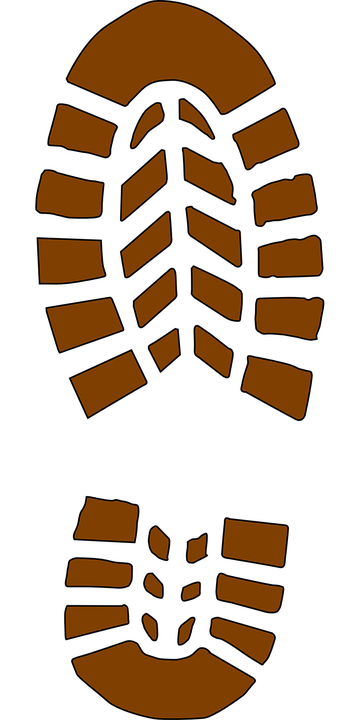 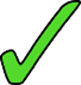 2
Valencia
Salamanca
zo
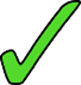 3
Zaragoza
Plasencia
Zafra
zo
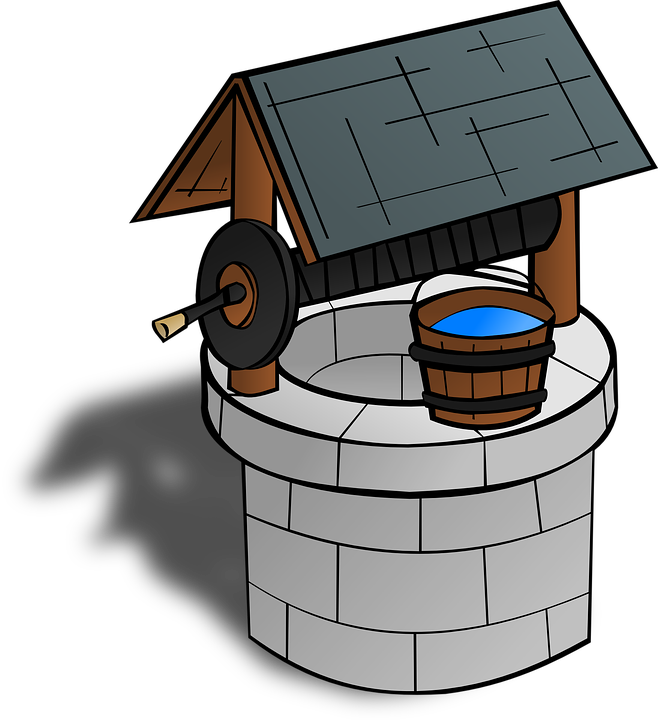 4
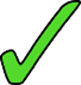 Albacete
zu
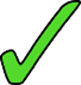 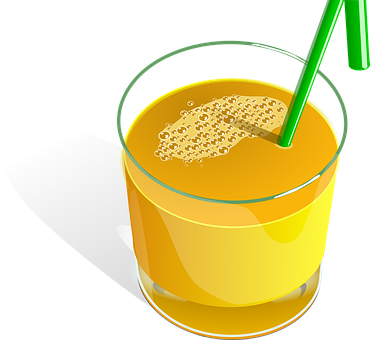 5
compañero = partner
adivina = guess
la espalda = the back
ciudad = city
Puzol
[Speaker Notes: Timing: 5 minutes 

Aim: to develop phonological awareness of [z] in contrast with [s]

Procedure:
Read the instruction and clarify meaning.
Click to bring up speech bubble and ensure pupils are confident with the two SSCs.
Do E with them. 
Pupils tick and/or write the correct sound [s] [z] 

Part B
Click to bring up reminder of [z] [ce] [ci] sound correlation & instructions.
Partner A writes down one city, partner B tries to guess by asking ‘¿es…? + one of the cities on the board. 

Teachers circulate to listen to pupils’ pronunciation and praise/correct as necessary.

Transcript [EJ] cosa
[1] caza
[2] paso
[3] zona
[4] pozo
[5] zumo]
Follow up 2:
Vocabulario
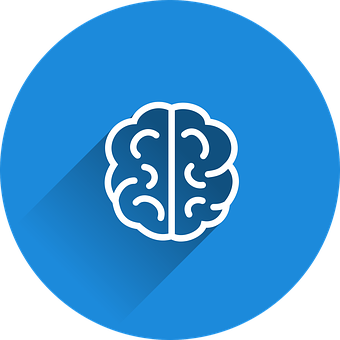 ¡Excelente! 🤗
vocabulario
vocabulario
a b ñ
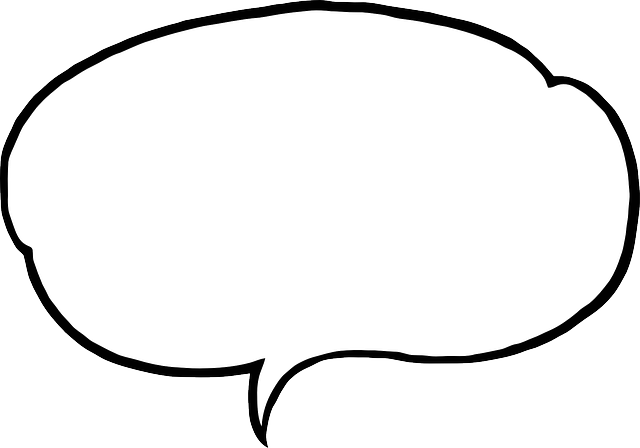 tiene
amarilla
pequeño
un regalo
una
tengo
yellow (f)
happy
small (m)
a gift
a cake
comfortable (m)
s/he has
a / an (f)
a book
a relative
do you have
I have
¿tienes…?
un libro
una tarta
feliz
cómodo
un familiar
[Speaker Notes: Timing: 5 minutes

Aim: to practise written comprehension and spoken pronunciation of vocabulary for this week and the revisited weeks.

Procedure:
1. Click for English prompt. Pupils need to locate the correct Spanish word and pronounce it, chorally.
2. Click for target word to be highlighted.3. Repeat for all 12 items.]
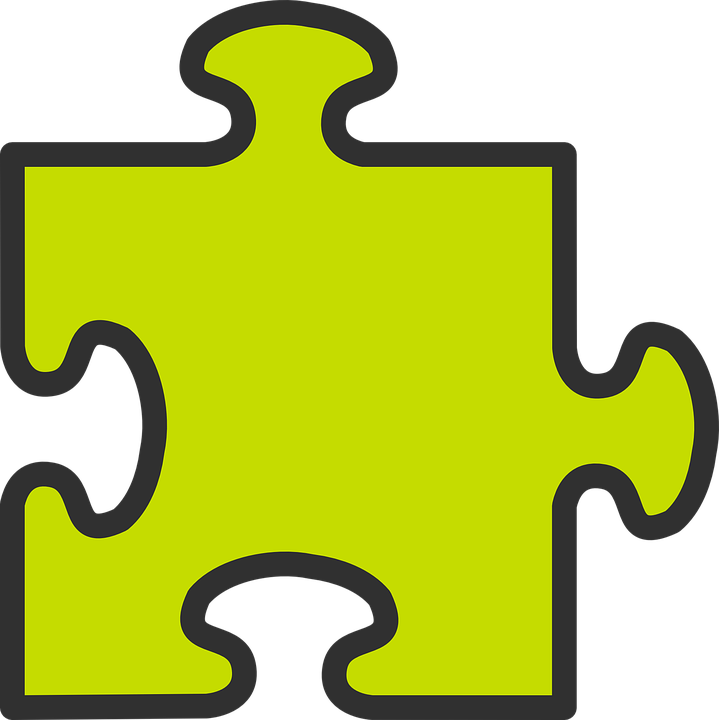 Follow up 3:
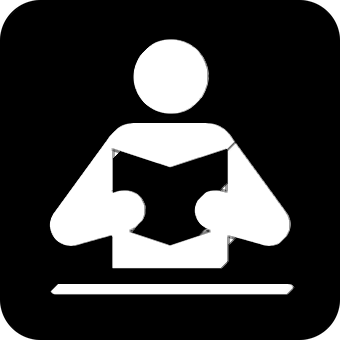 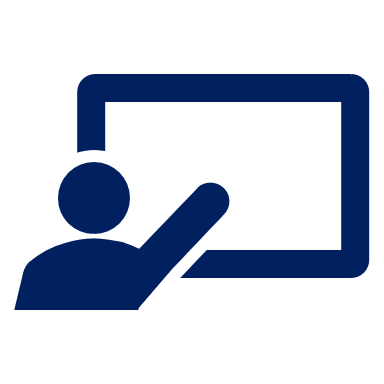 Escribe en el grupo correcto 📝.
leer
The ending changes when the noun is masculine/feminine
The ending is the same for a masculine/feminine noun
triste
serio
feliz
rápida
elegante
pequeña
bonito
-o
- When referring to a singular masculine noun, these adjectives end in  _______
- When referring to a singular feminine noun, these adjectives end in ____
- Adjectives ending in ______ or –z have the same ending for a masculine/feminine noun.
-a
-e
[Speaker Notes: Timing: 5 minutes

Aim: to revisit the rule for regular gender adjectival agreement.

Procedure:
1. Read the instruction in Spanish.
2. Pupils have to arrange the adjectives in the two different categories (all previously introduced, including Week 12 new items – pequeño / bonito). 3. Once the words are arranged, ask them to complete the rule.]
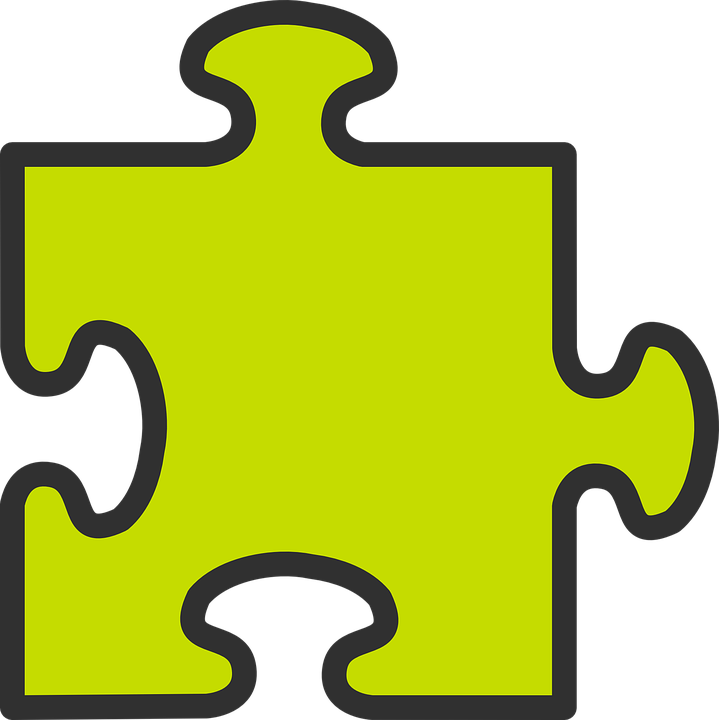 Yes/no questions
Remember! Turn a statement into a yes/no question by making 
your voice go up at the end.
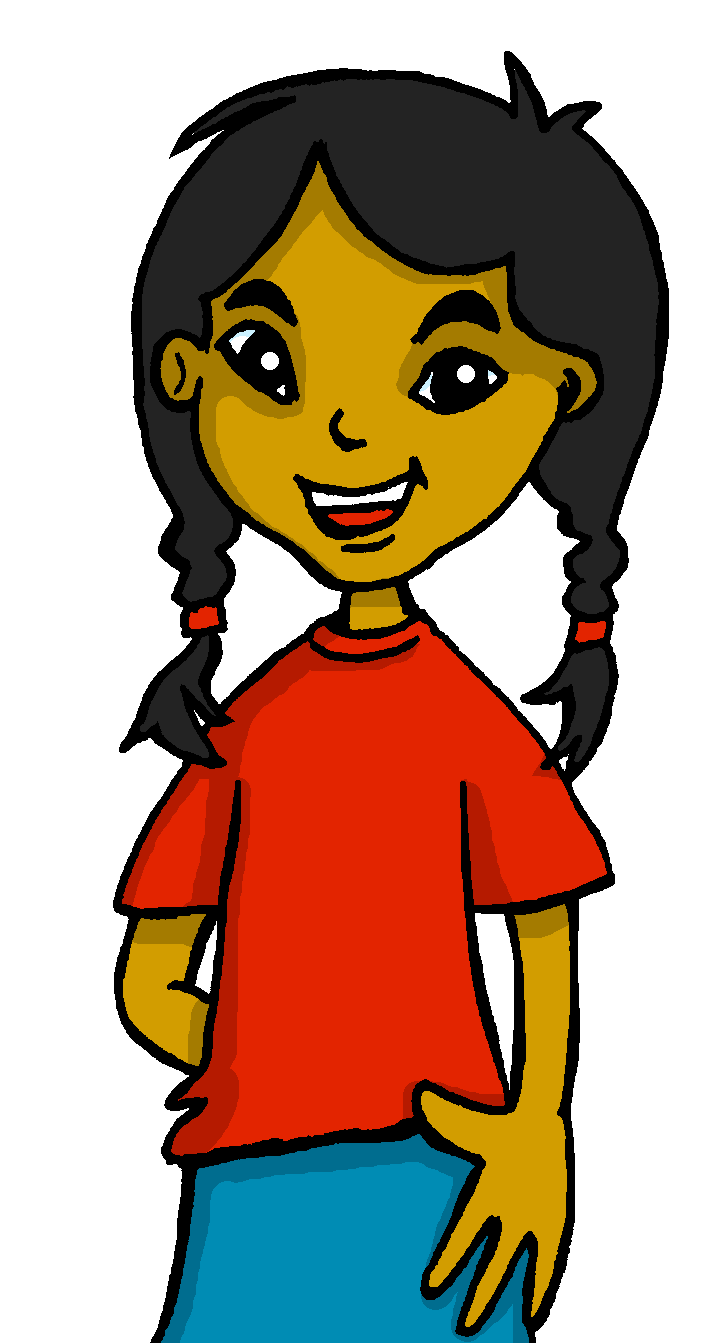 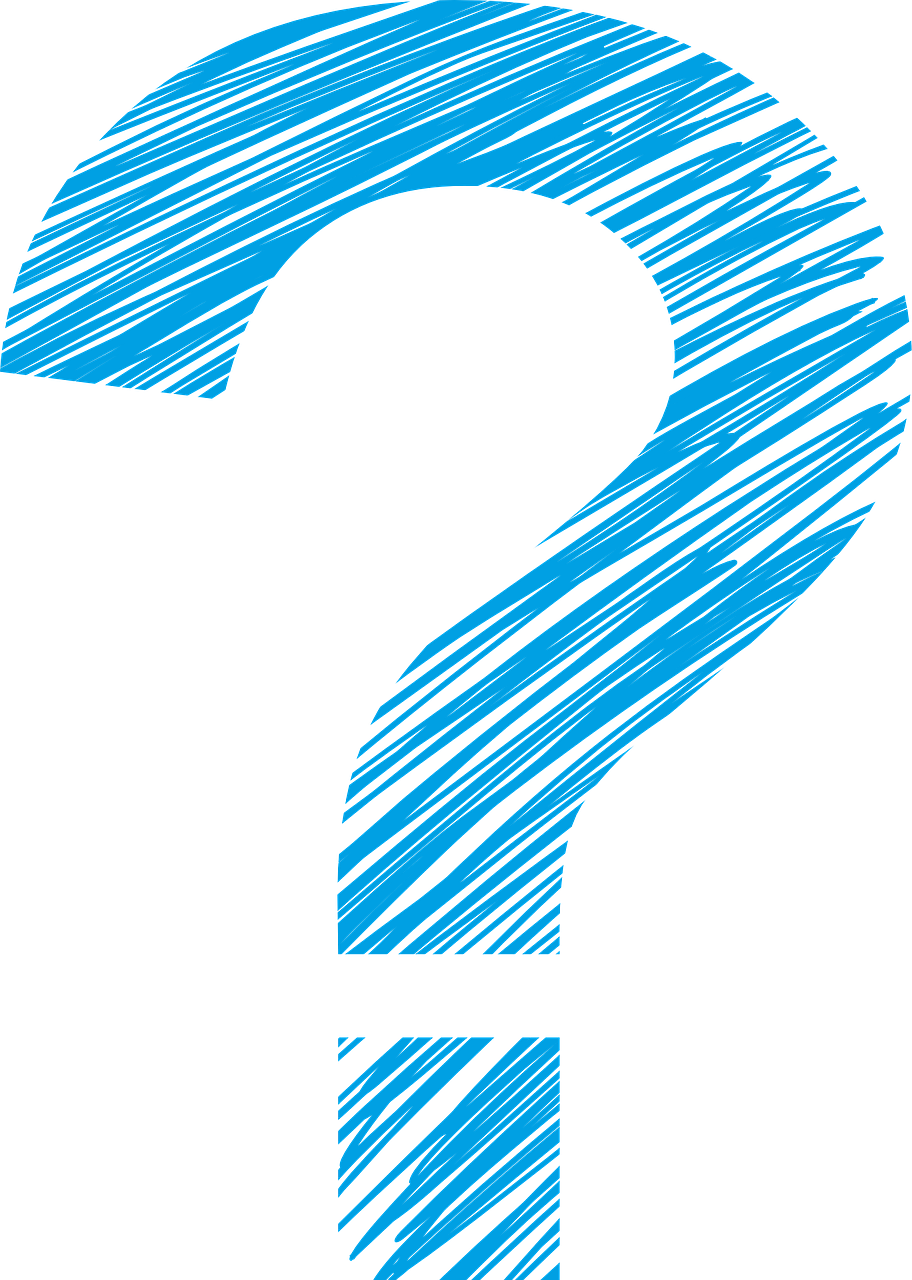 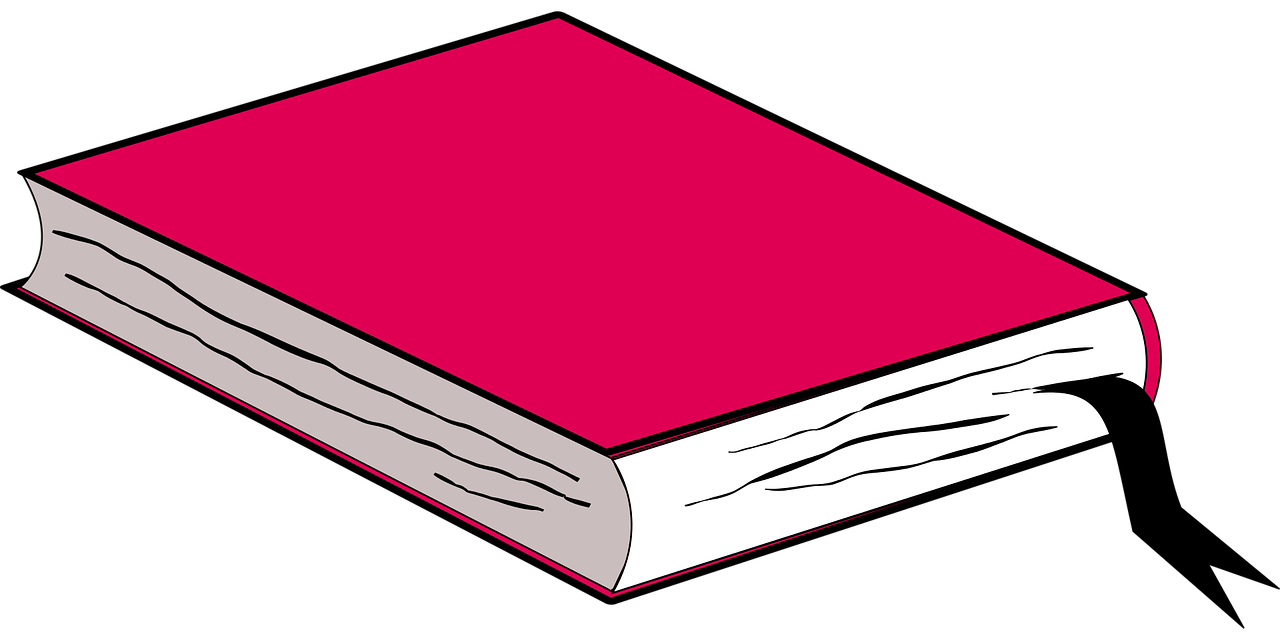 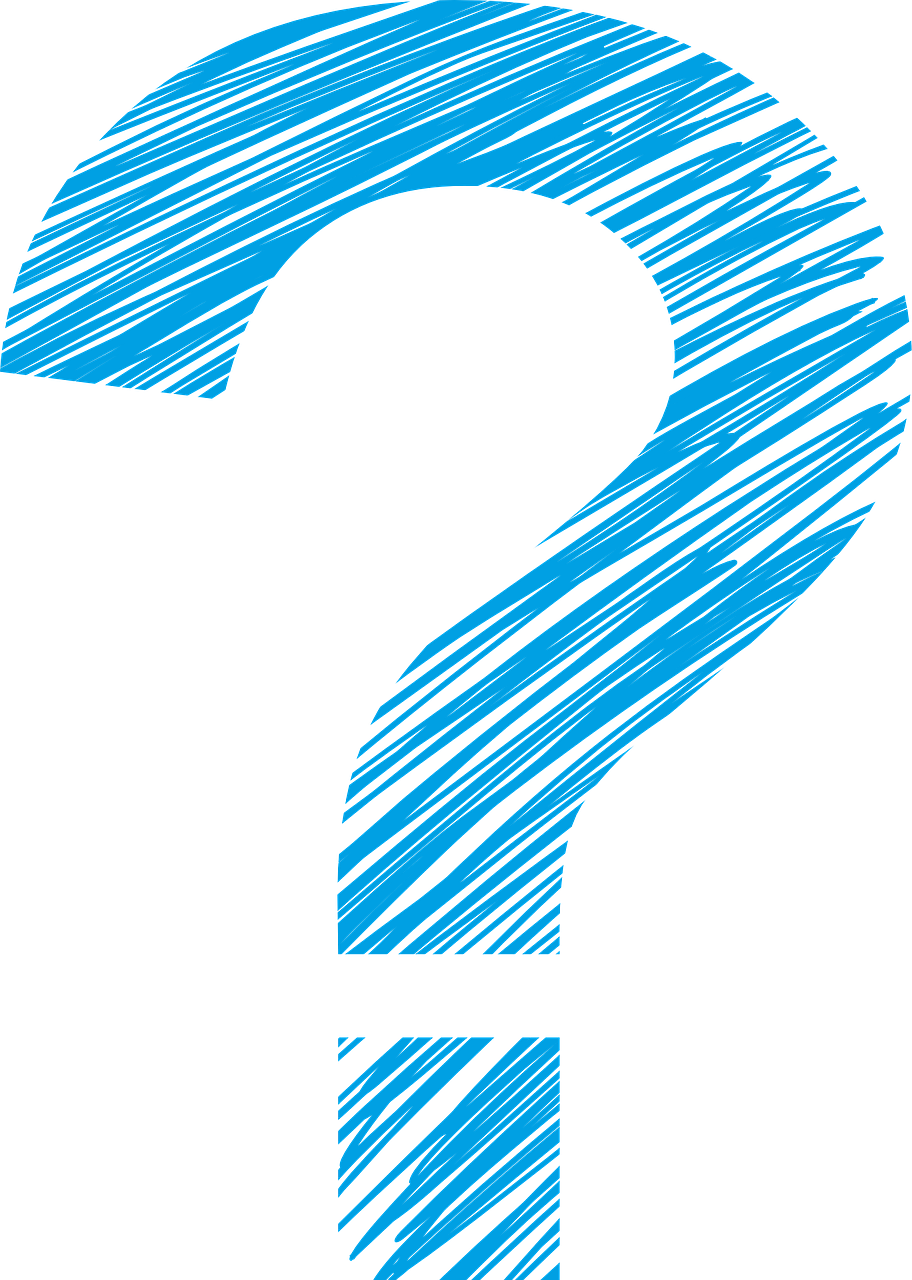 I have a book.
Tengo un libro.
¿Tengo un libro?
Do I have a book?
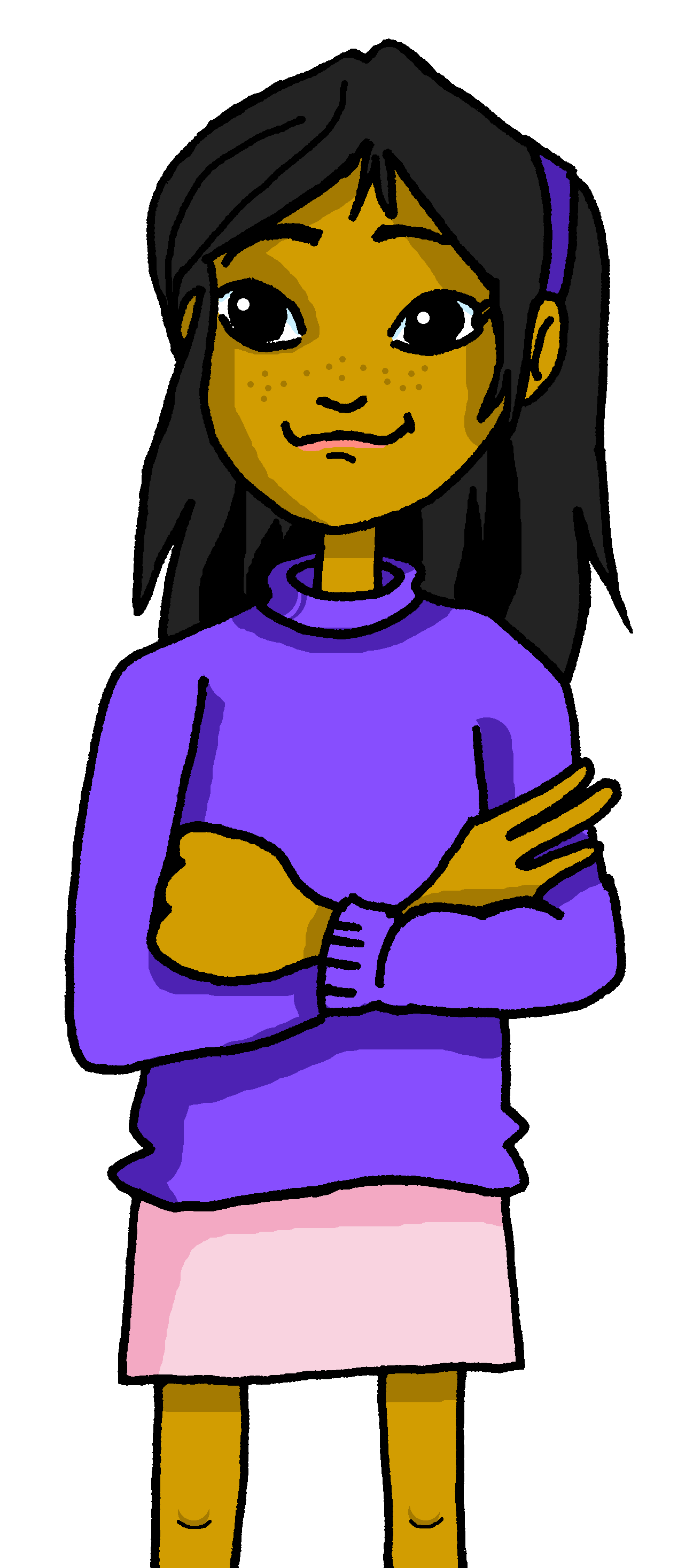 Remember how to say ‘you have’:
Tienes un libro.
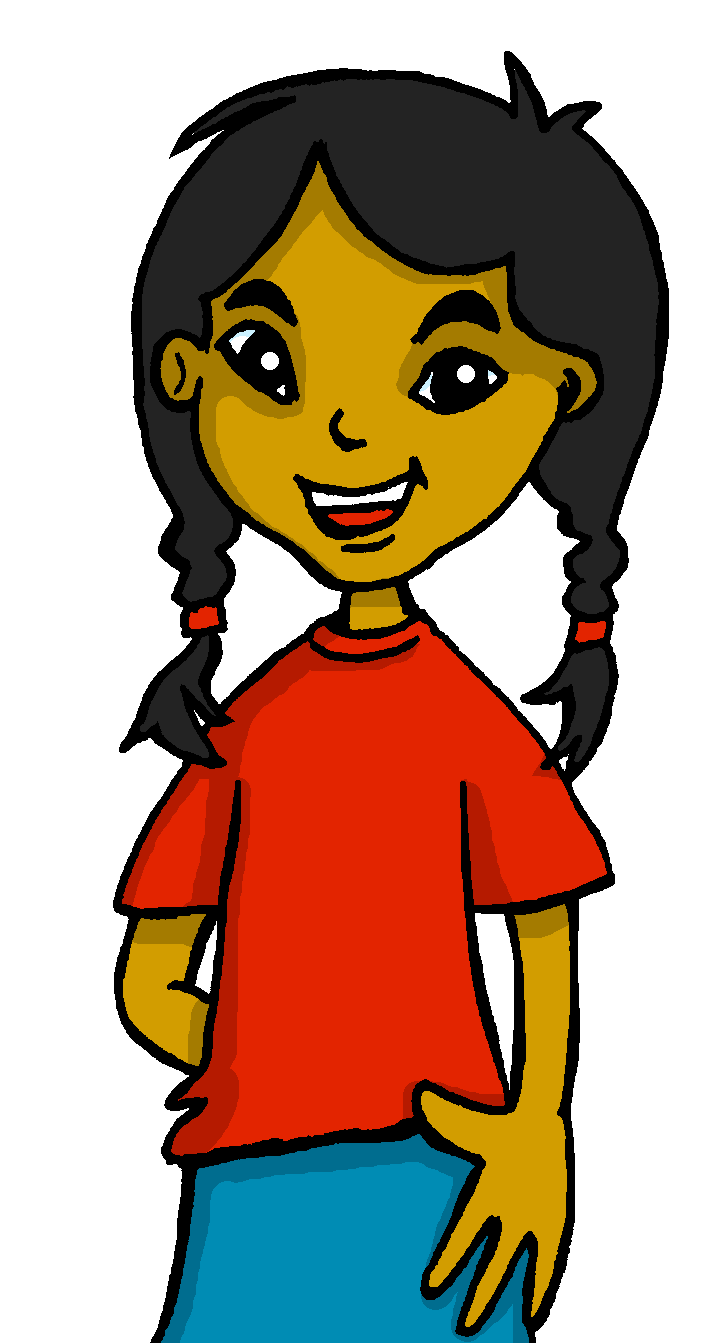 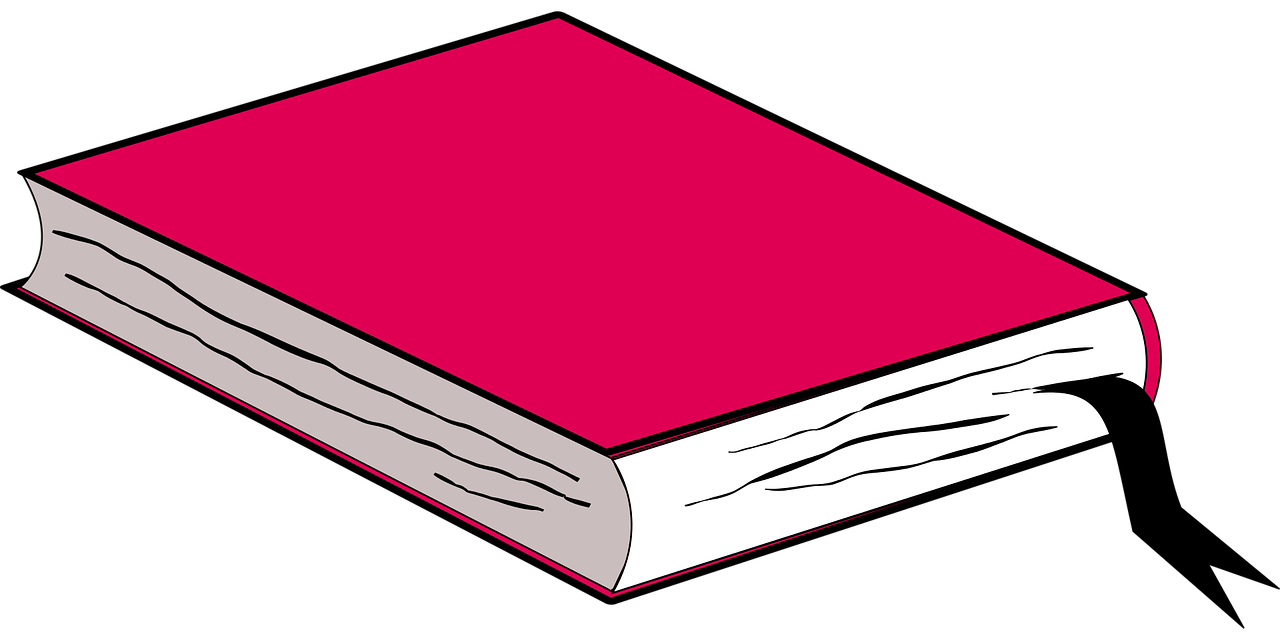 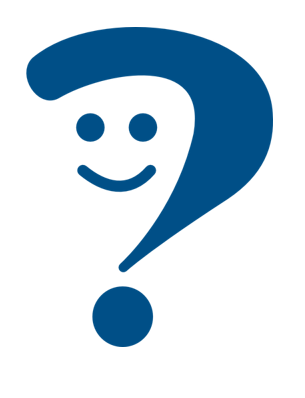 You have a book.
Ask someone else ‘do you have?’ using tienes and making your voice go up.
¿Tienes un libro?
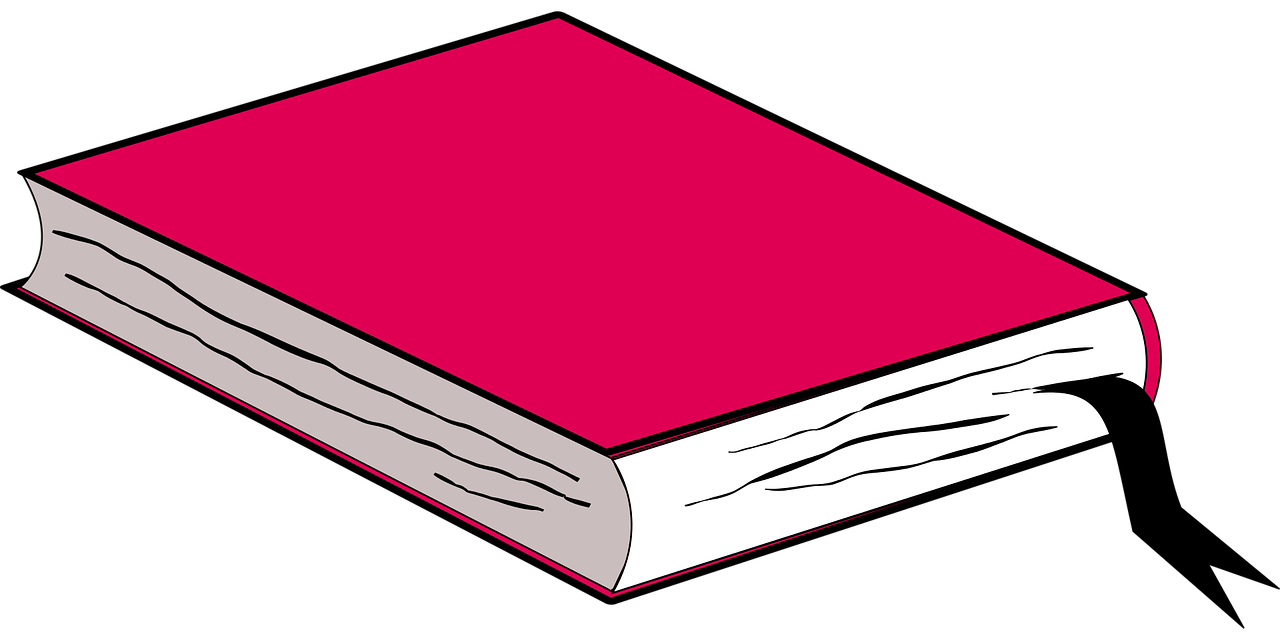 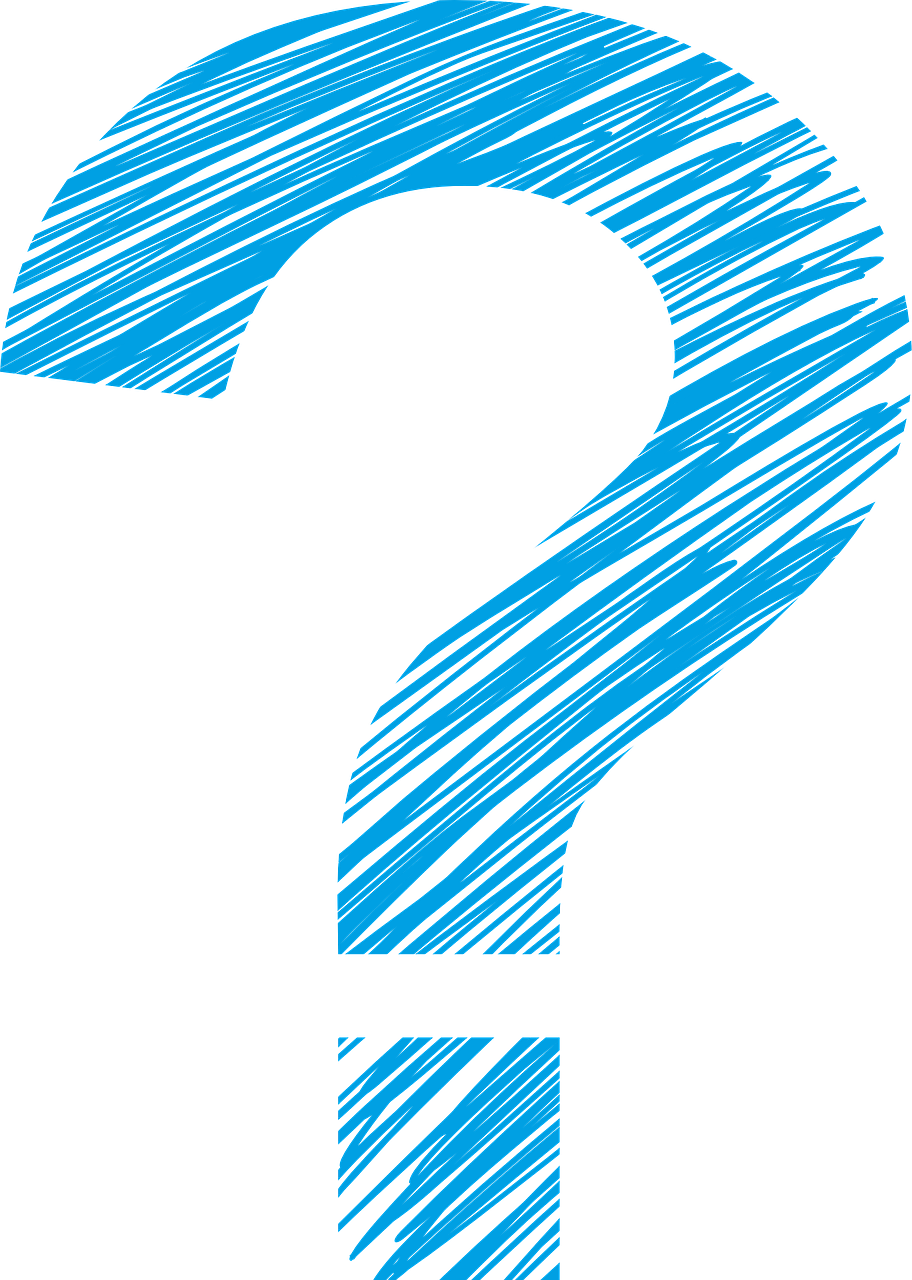 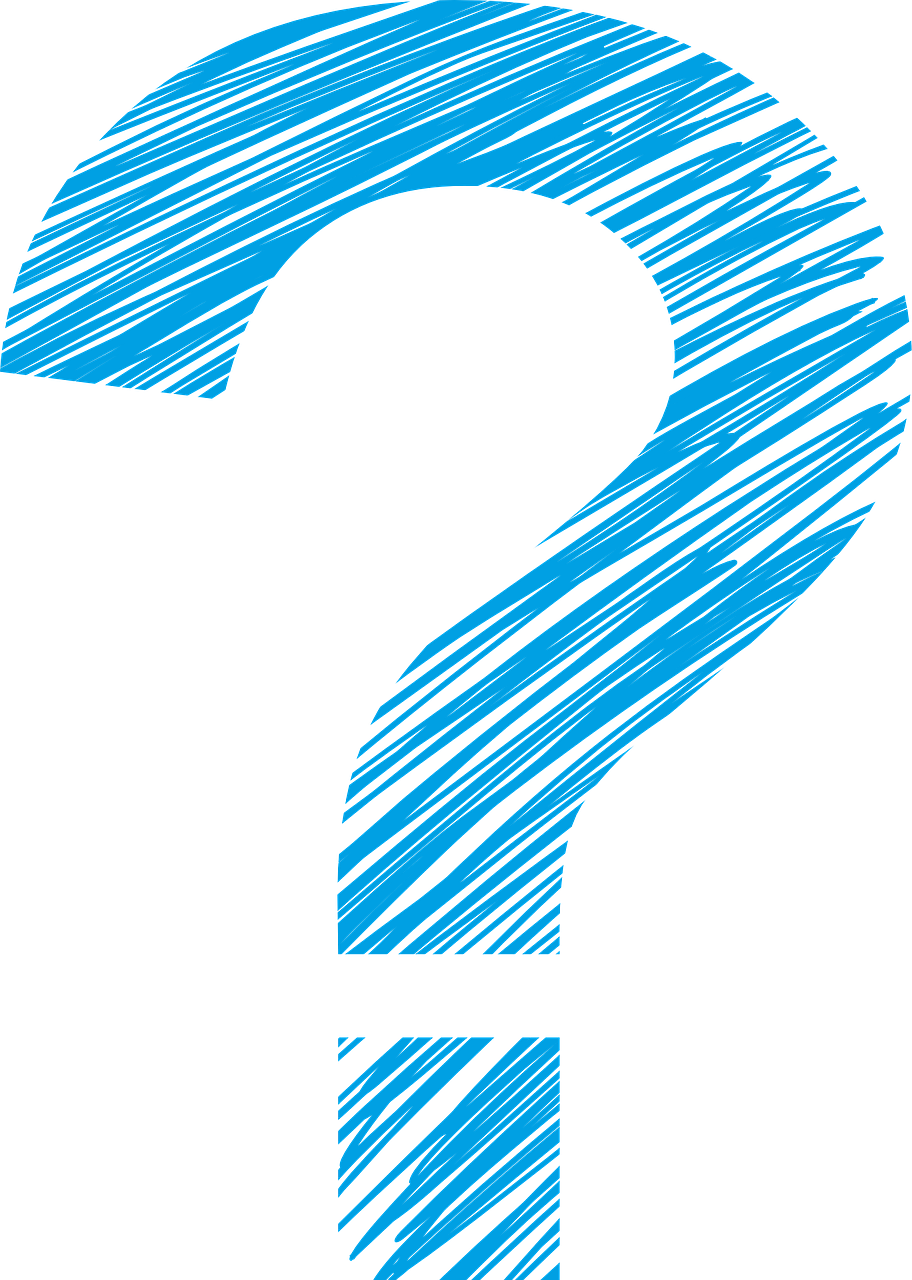 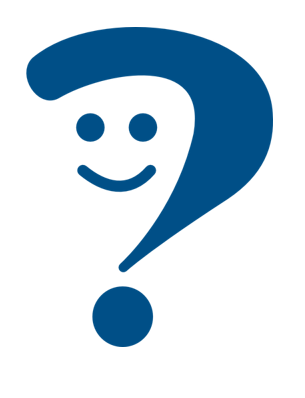 Do you have a book?
[Speaker Notes: Do this recap slide before Follow up 4.
Timing: 2 minutes

Aim: to recap tengo, tienes and raised intonation questions.

Procedure:
1. Click to bring up each new part of the explanation.
2. Elicit the English for the Spanish examples.]
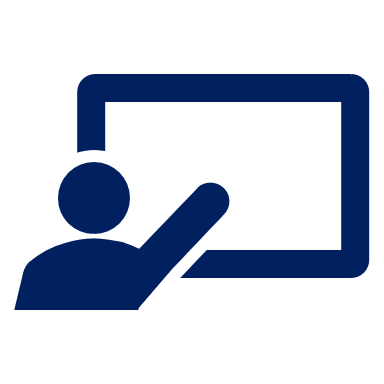 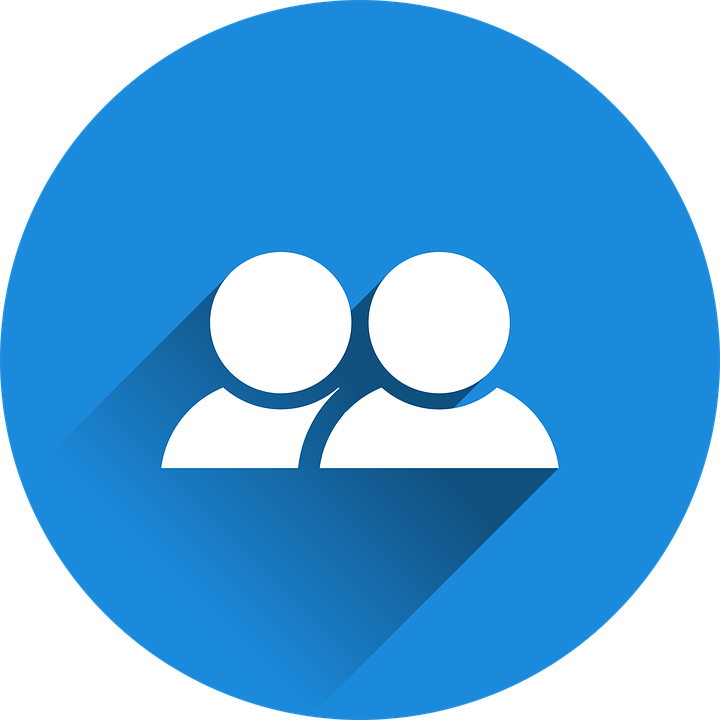 ¿Qué es en español?
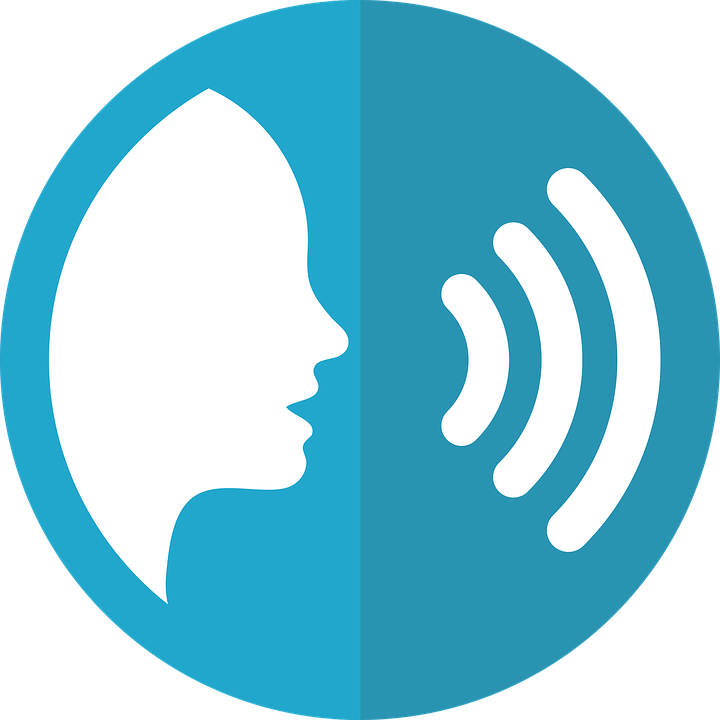 Follow up 4:
[1/5]
You do not need all of the words!
hablar
Do I have a small cake?
¿Tengo una tarta pequeña?
20 segundos
tienes
un
una
tarta
pequeño
tengo
pequeña
triste
INICIO
[Speaker Notes: [1/5]
Time: 6-8 minutes (5 slides)
Aim: to practise oral sentence building. Targeted features: postnominal regular gender agreement | revisit tengo / tienes / tiene | raised intonation questions.Procedure:
1. Click for English sentence and Spanish prompt words.2. Click inicio to start the timer.
3. Pupils select from the words given to create and say the sentence out loud before the time elapses.4. Click for the Spanish sentence to appear.]
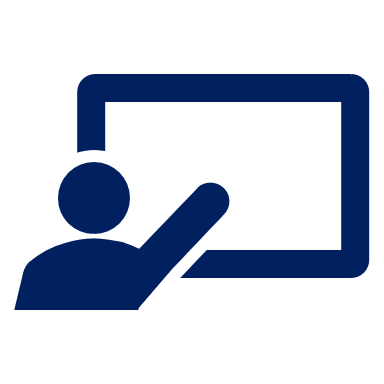 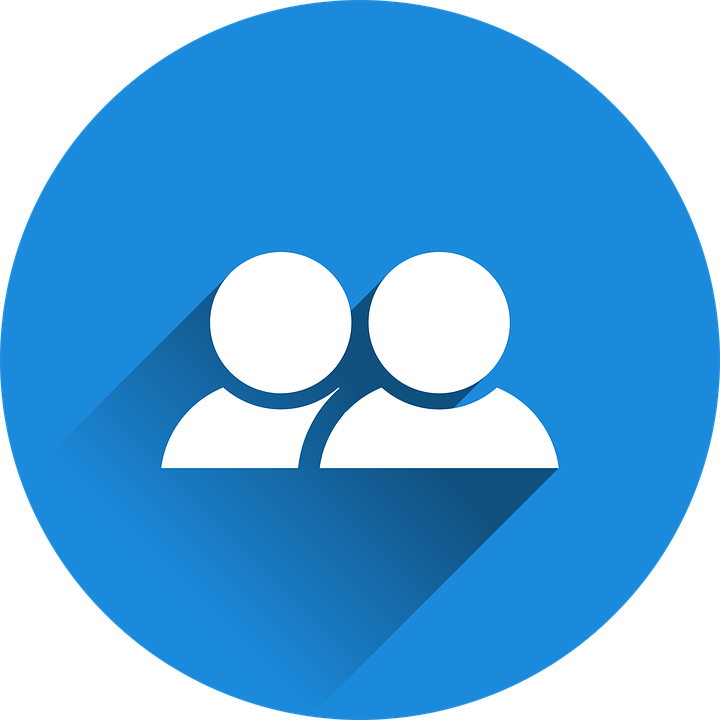 ¿Qué es en español?
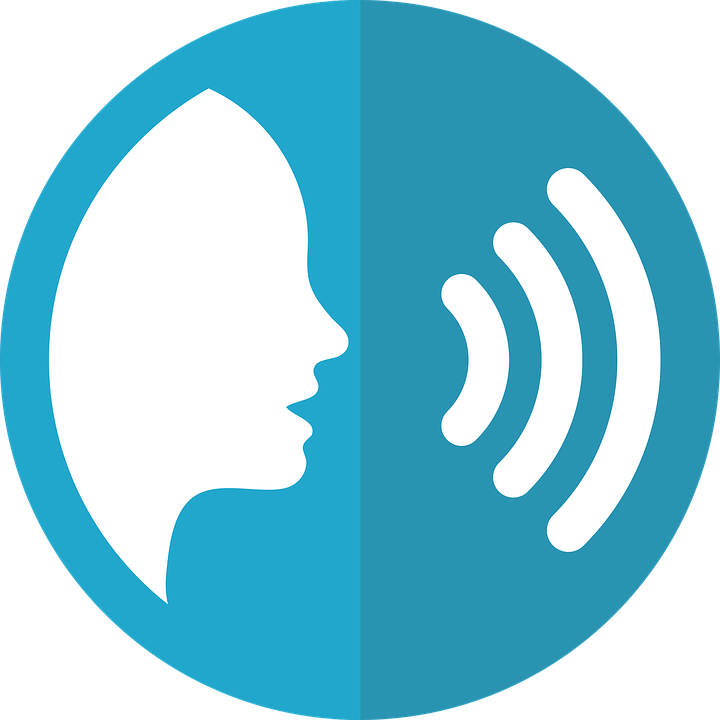 Follow up 4:
[2/5]
You do not need all of the words!
hablar
I have a pretty (male) cat.
Tengo un gato bonito.
20 segundos
bonita
tiene
gato
un
tengo
bonito
una
INICIO
[Speaker Notes: [2/5]
Time: 6-8 minutes (5 slides)
Aim: to practise oral sentence building. Targeted features: postnominal regular gender agreement | revisit tengo / tienes / tiene | raised intonation questions.Procedure:
1. Click for English sentence and Spanish prompt words.2. Click inicio to start the timer.
3. Pupils select from the words given to create and say the sentence out loud before the time elapses.4. Click for the Spanish sentence to appear.]
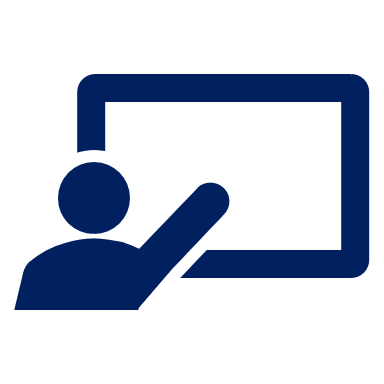 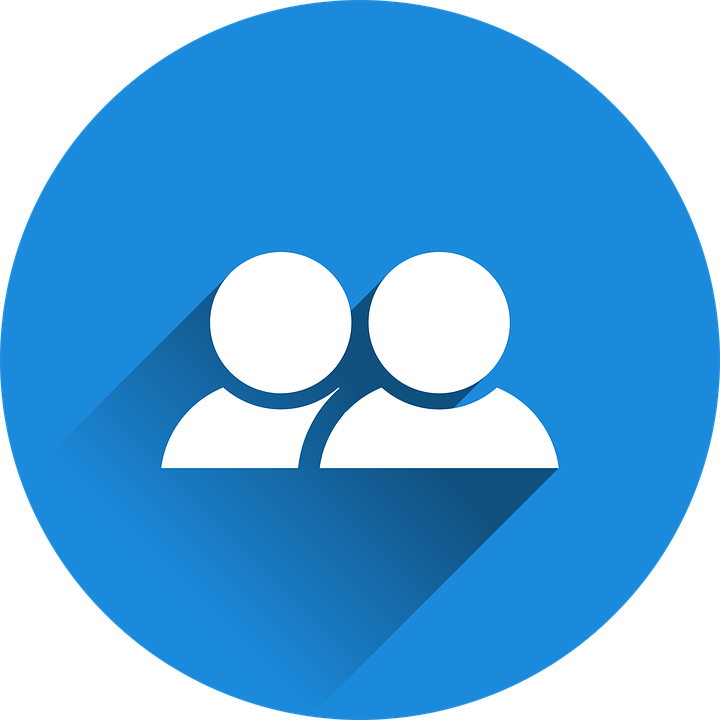 ¿Qué es en español?
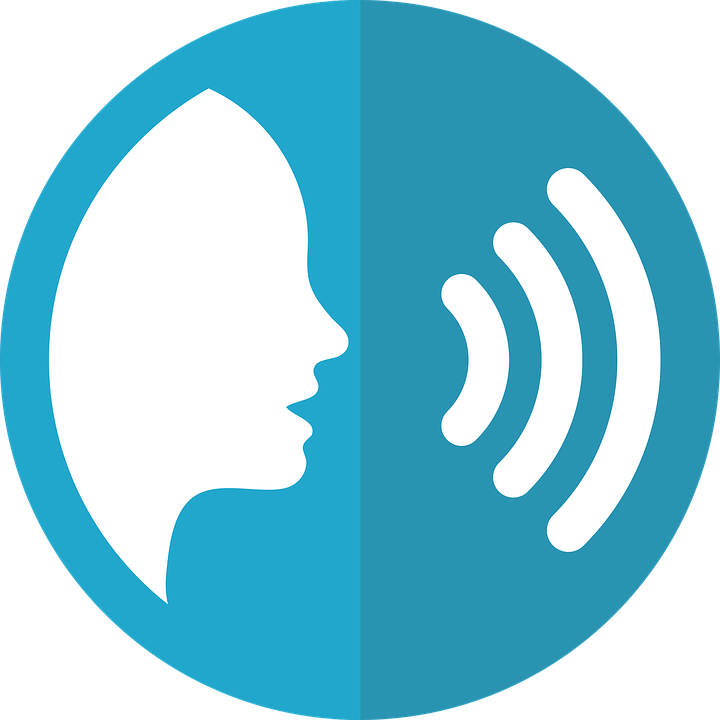 Follow up 4:
[3/5]
You do not need all of the words!
hablar
You have a red chair.
Tienes una silla cómoda.
20 segundos
rojo
tienes
silla
un
roja
cómodo
una
INICIO
[Speaker Notes: [3/5]
Time: 6-8 minutes (5 slides)
Aim: to practise oral sentence building. Targeted features: postnominal regular gender agreement | revisit tengo / tienes / tiene | raised intonation questions.Procedure:
1. Click for English sentence and Spanish prompt words.2. Click inicio to start the timer.
3. Pupils select from the words given to create and say the sentence out loud before the time elapses.4. Click for the Spanish sentence to appear.]
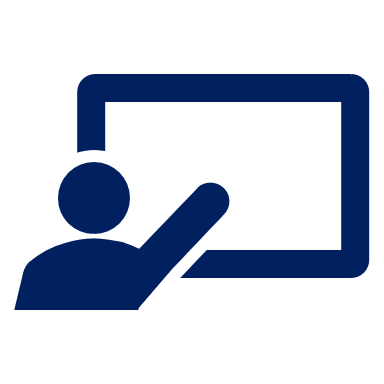 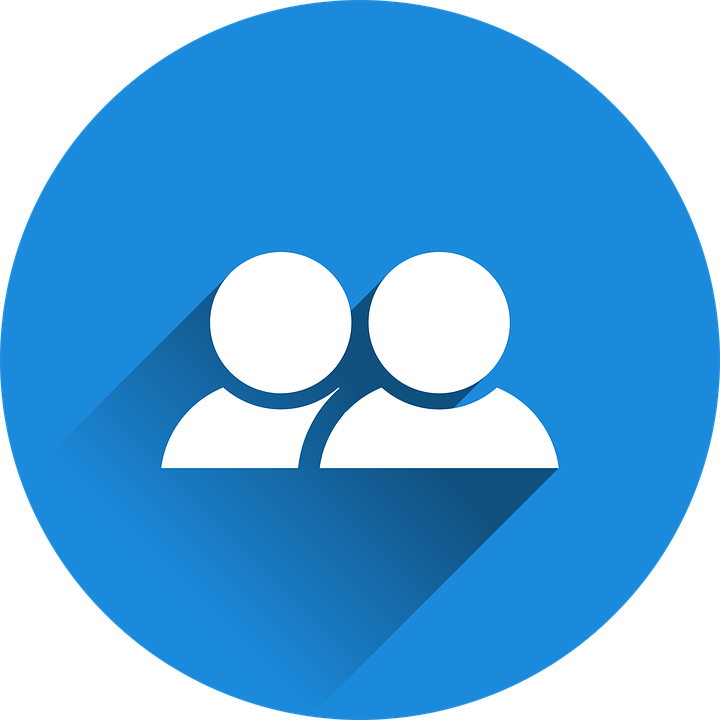 ¿Qué es en español?
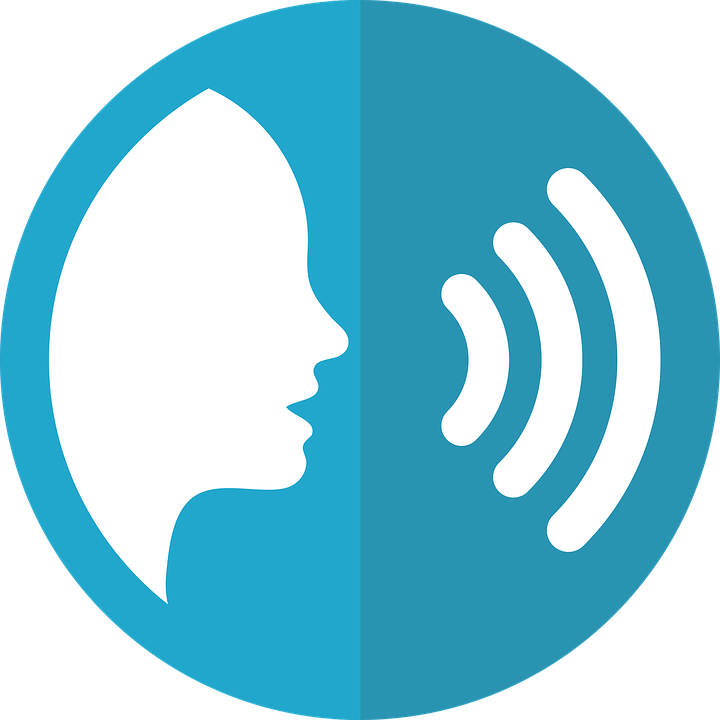 Follow up 4:
[4/5]
Remember: To ask someone else ‘do you have?’ using tienes, you make your voice go up.
You do not need all of the words!
hablar
Do you have a yellow gift?
¿Tienes un regalo amarillo?
20 segundos
tengo
amarillo
una
un
amarilla
globo
tienes
regalo
INICIO
[Speaker Notes: [4/5]
Time: 6-8 minutes (5 slides)
Aim: to practise oral sentence building. Targeted features: postnominal regular gender agreement | revisit tengo / tienes / tiene | raised intonation questions.Procedure:
1. Click for English sentence and Spanish prompt words.2. Click inicio to start the timer.
3. Pupils select from the words given to create and say the sentence out loud before the time elapses.4. Click for the Spanish sentence to appear.]
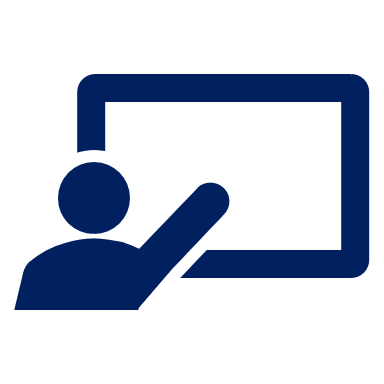 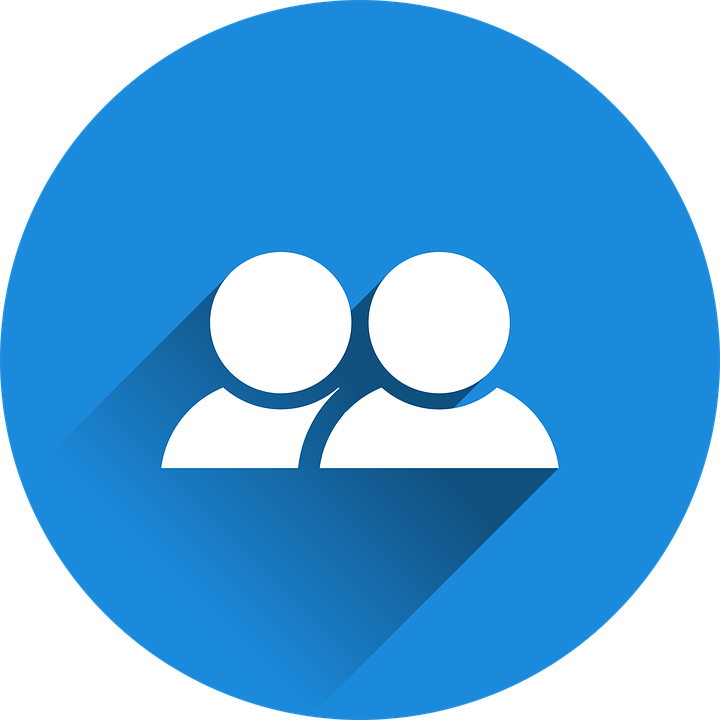 ¿Qué es en español?
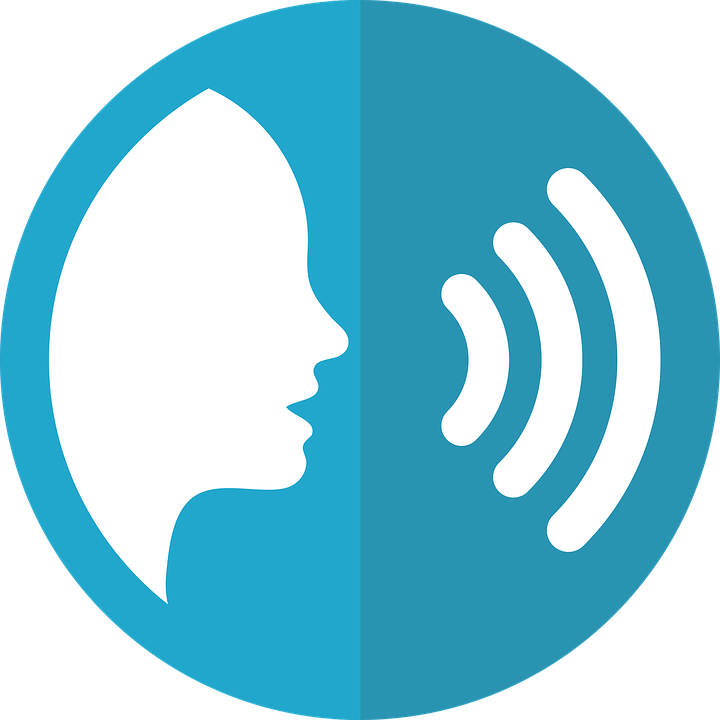 Follow up 4:
[5/5]
You do not need all of the words!
hablar
Do you have a happy (male) friend?
¿Tienes un amigo feliz?
20 segundos
amiga
tranquilo
amigo
feliz
tiene
una
tienes
un
INICIO
[Speaker Notes: [5/5]
Time: 6-8 minutes (5 slides)
Aim: to practise oral sentence building. Targeted features: postnominal regular gender agreement | revisit tengo / tienes / tiene | raised intonation questions.Procedure:
1. Click for English sentence and Spanish prompt words.2. Click inicio to start the timer.
3. Pupils select from the words given to create and say the sentence out loud before the time elapses.4. Click for the Spanish sentence to appear.]
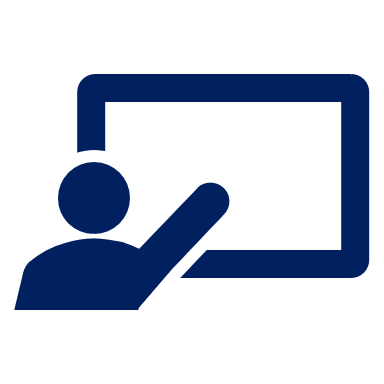 Follow up 5a:
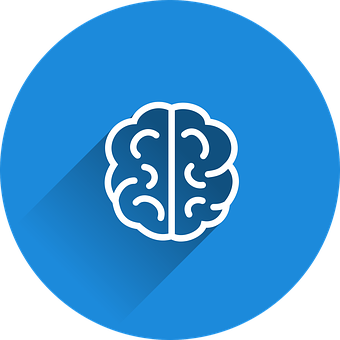 Escribe en inglés 📝.
vocabulario
Can you get at least15 points?
nervous (f)
calm (m)
ahora
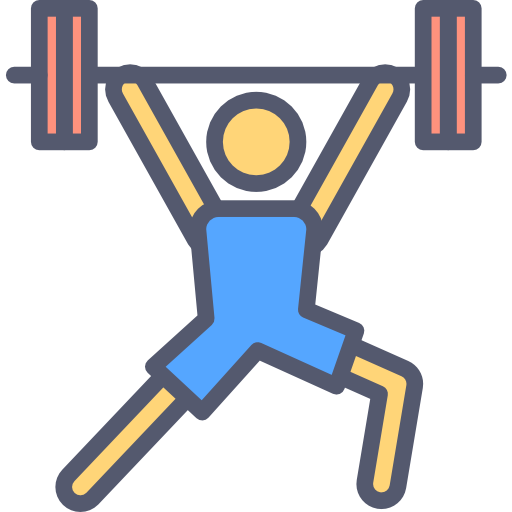 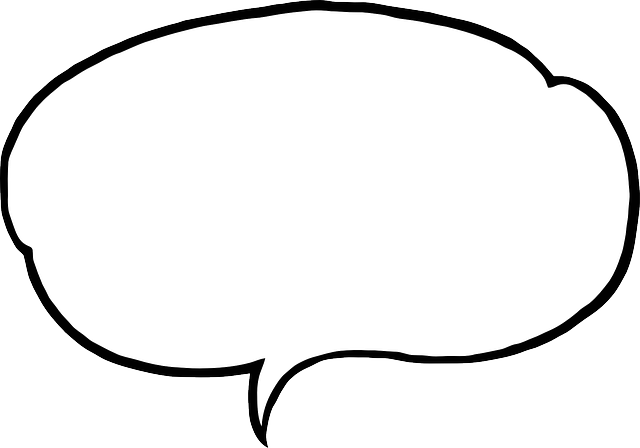 a b ñ
tired (m)
¿cómo?
pleased (f)
x3
a exercise book
a pen
to have, having
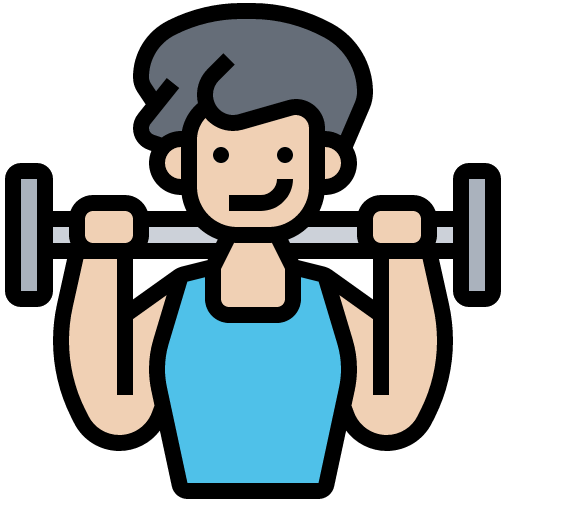 una
a school bag
a phone
x2
a cake
yellow
pretty
small (f)
a present, gift
red
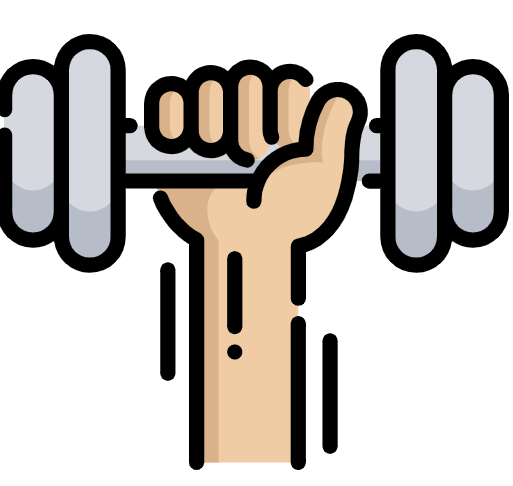 x1
a relative
a balloon
a chair
[Speaker Notes: Timing: 6 minutes

Aim: to practise written production of vocabulary for this week and previous weeks. 

Procedure:
1.  Pupils need to write the Spanish for as many words as possible, aiming to get at least 15 points (but more if possible).
2. Click for Spanish answers.


Note:The most recently learnt and practised words are pink, words from the previous week are green and those from two weeks ago are blue, thus more points are awarded for them, to recognise that memories fade and more effort (heavy lifting!) is needed to retrieve them.]
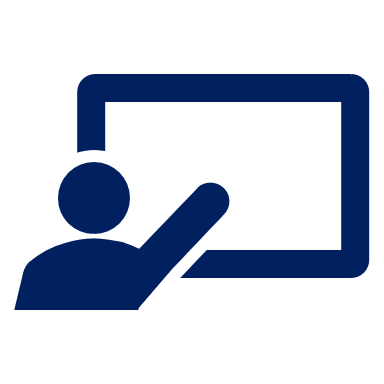 Follow up 5b:
Escribe en español 📝.
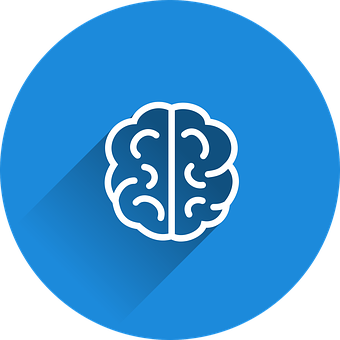 vocabulario
Can you get at least15 points?
cansado
tranquila
nervioso
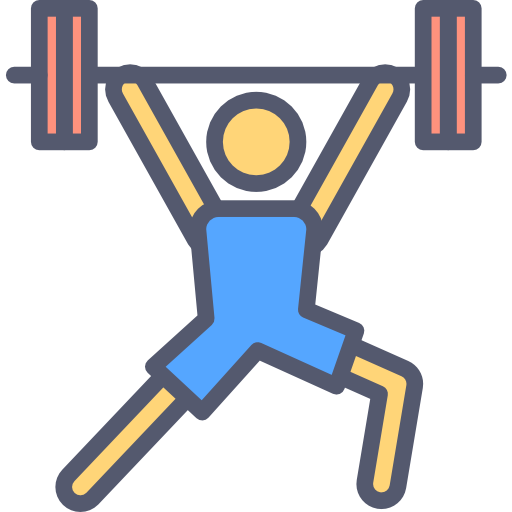 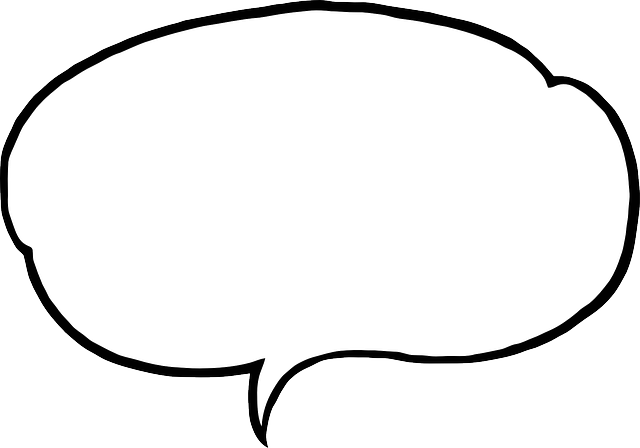 a b ñ
ahora
¿cómo?
contenta
x3
un teléfono
tener
una mochila
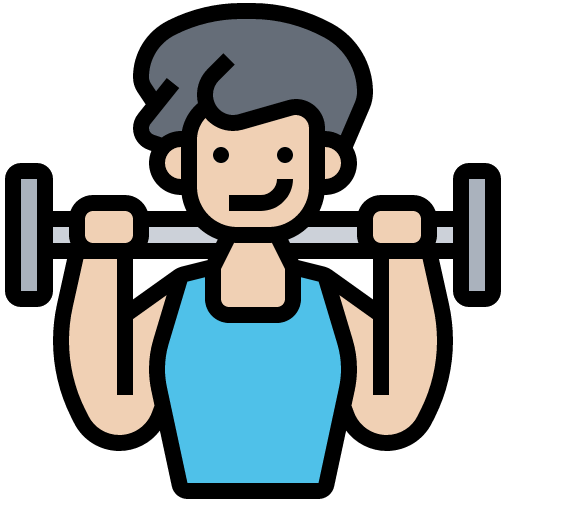 una
un cuaderno
un bolígrafo
x2
pequeño
un regalo
una tarta
rojo
una silla
amarilla
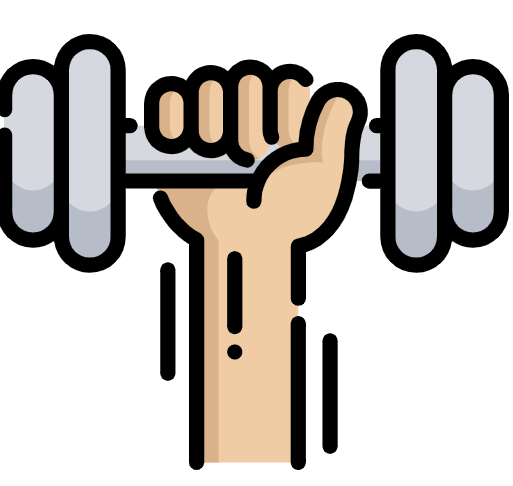 bonito
un globo
un/una familiar
x1
[Speaker Notes: Timing: 6 minutes

Aim: to practise written comprehension of vocabulary from last week and this week.

Procedure:
1.  Pupils need to write the Spanish for as many words as possible, aiming to get at least 15 points (but more if possible).
2. Click for Spanish answers.

Note:The most recently learnt and practised words are pink, words from the previous week are green and those from two weeks ago are blue, thus more points are awarded for them, to recognise that memories fade and more effort (heavy lifting!) is needed to retrieve them.]
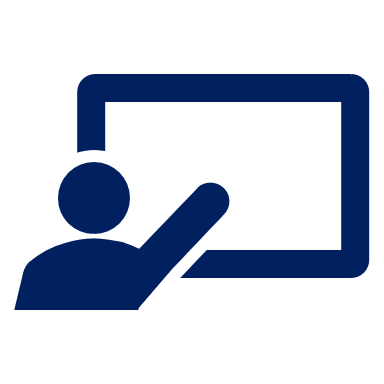 Follow up 5a:
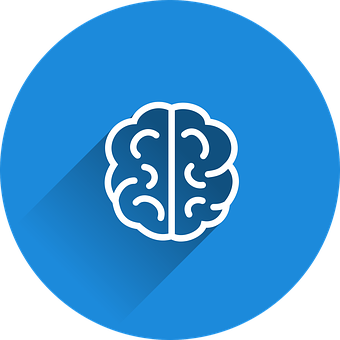 Escribe en inglés 📝.
vocabulario
Handout: Follow up 5a
Can you get at least15 points?
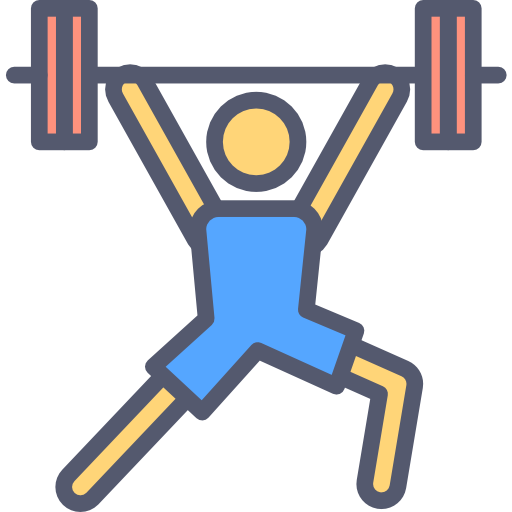 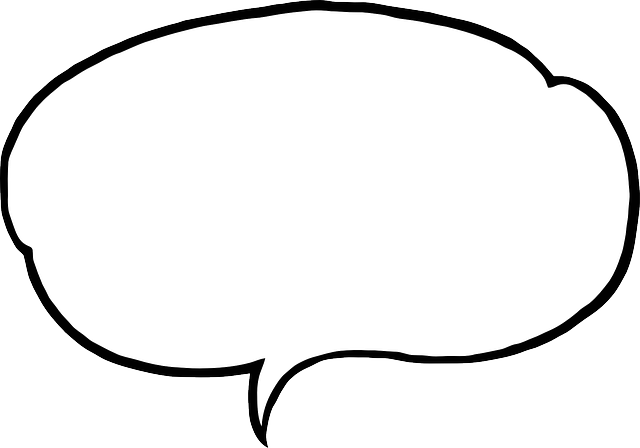 a b ñ
x3
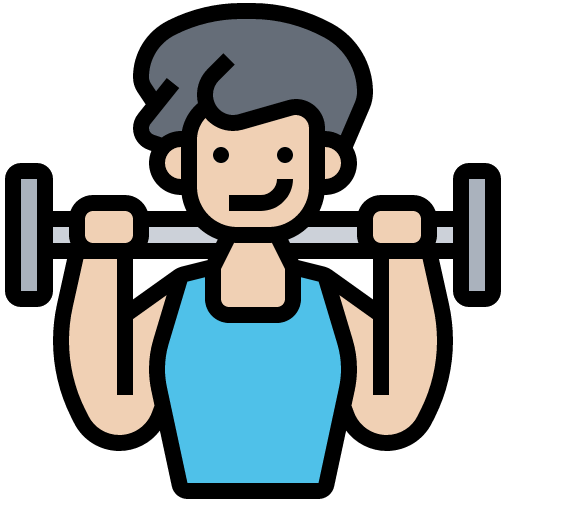 x2
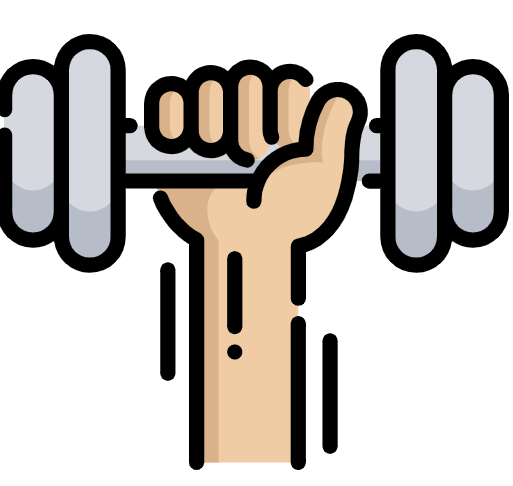 x1
[Speaker Notes: Timing: 6 minutes

Aim: to practise written production of vocabulary for this week and previous weeks. 

Procedure:
1.  Pupils need to write the Spanish for as many words as possible, aiming to get at least 15 points (but more if possible).
2. Click for Spanish answers.


Note:The most recently learnt and practised words are pink, words from the previous week are green and those from two weeks ago are blue, thus more points are awarded for them, to recognise that memories fade and more effort (heavy lifting!) is needed to retrieve them.]
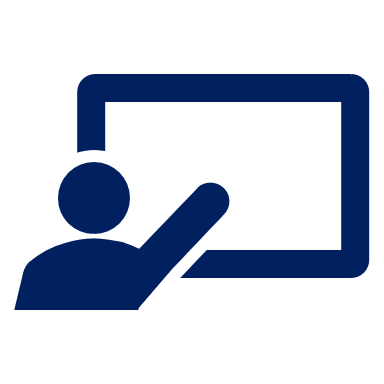 Follow up 5b:
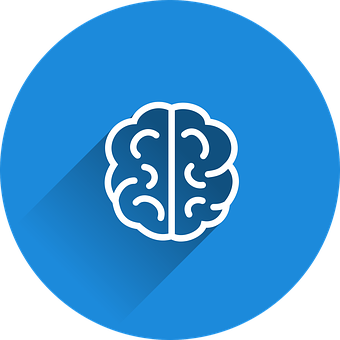 Escribe en español 📝.
vocabulario
Handout: Follow up 5b
Can you get at least15 points?
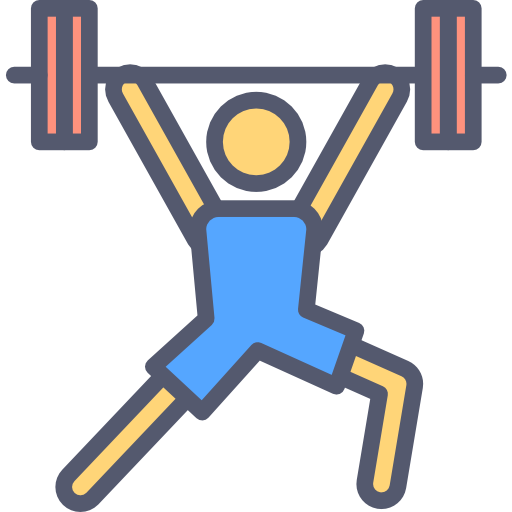 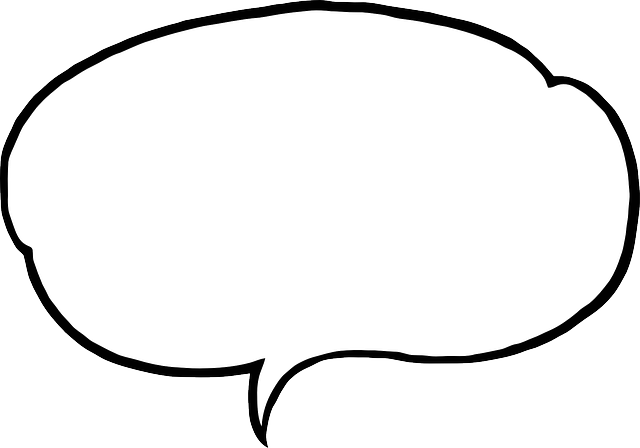 a b ñ
x3
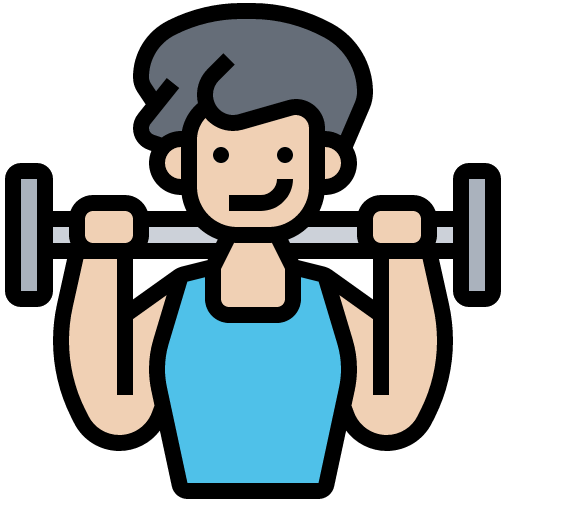 x2
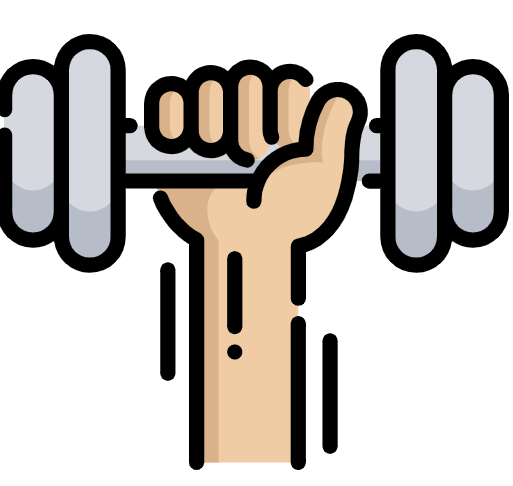 x1
[Speaker Notes: Timing: 6 minutes

Aim: to practise written comprehension of vocabulary from last week and this week.

Procedure:
1.  Pupils need to write the Spanish for as many words as possible, aiming to get at least 15 points (but more if possible).
2. Click for Spanish answers.

Note:The most recently learnt and practised words are pink, words from the previous week are green and those from two weeks ago are blue, thus more points are awarded for them, to recognise that memories fade and more effort (heavy lifting!) is needed to retrieve them.]